Словарь: солдат, герой, командир, победа.
Победа - это
успех в битве, войне, полное поражение противника.
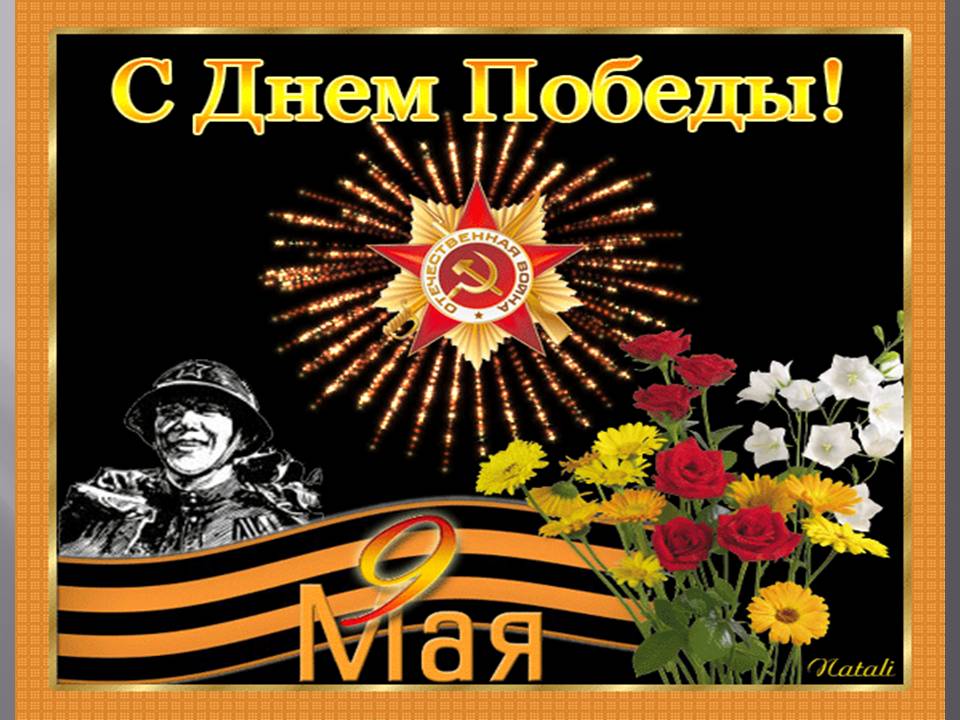 Поздравляем с 9 Мая! 
Поздравляем с Днём Победы!
Множественное  число
Единственное число
1л.       Я помогал
2л.       Ты помогал
3л.       Он помогал
            Она помогала
            Оно помогало
1л.       Мы помогали
2л.       Вы помогали
3л.       Они помогали
Помощь взрослым.  
       Шла суровая война. Первого сентября звонок в сельской школе не прозвенел. Почти все учителя ушли на фронт, а ребята работали в поле. 
          В сентябре оно уже не цвело. На тонких стеблях качались хрупкие бубенчики. Это был лен. Дети собирали его голыми руками.
          Вечером при слабом огоньке коптилки мать перевязывала Пети ладошки чистыми тряпочками. Руки его болели. Сочилась кровь. Но ранним утром он забывал о боли. Вместе с друзьями спешил в поле к своим колоскам. Лен собрали.
         Вскоре из него сшили плащ-палатки нашим бойцам.
Ушли, работали, качались, собирали, болели, собрали, сшили.
         Не прозвенел, был, забывал, спешил.
         Шла, перевязывала, сочилась.
         Не цвело.
Домашнее задание 
 Упр.236,237 стр.112